Part 2: Mechanical Waves
Chapter 16:  Wave Motion
Reading assignment: 	Chapter 16.1 to 16.4 
Homework (due Friday, Nov. 30):  QQ1, QQ2, QQ3, OQ3, OQ4, OQ9, 2, 3, 5, 17, 22
Waves are closely related to oscillations.
Sound waves: Air molecules oscillate back and forth
Stadium waves: People move up and down
Water waves: Water molecules oscillate rotationally
Many other types of waves, electromagnetic, gravity, …
Announcements
Final exam
Monday, Dec. 10, 9:00 am – 12:00 pm
No later, alternative date!
Comprehensive; chapters 1-19 (as far was we get), not 11 (Angular Momentum) and 13 (Gravity).
Same format as midterms.
Go through all exams and practice exams, HW, in class problems, concepts.
Practice exams for material after midterm 2 will be posted.
Waves:
  Propagation of a disturbance through a medium
	-  Water waves: Water molecules oscillate rotationally
	-  Sound waves: Air molecules oscillate back and forth
	-  Stadium waves: People move up and down
Requirement for waves (in this chapter):
Some source of disturbance
A medium that can be disturbed (not necessary for electromagnetic waves, like light)
A physical connection between particles of medium
Leonardo Da Vinci:  “Wave flees the place of its creation, while water [particle] does not”
All waves carry (propagate) energy
[Speaker Notes: Demos: Do stadium wave in lecture room
Slinky wave
Sting wave]
Traveling waves
Transverse waves:
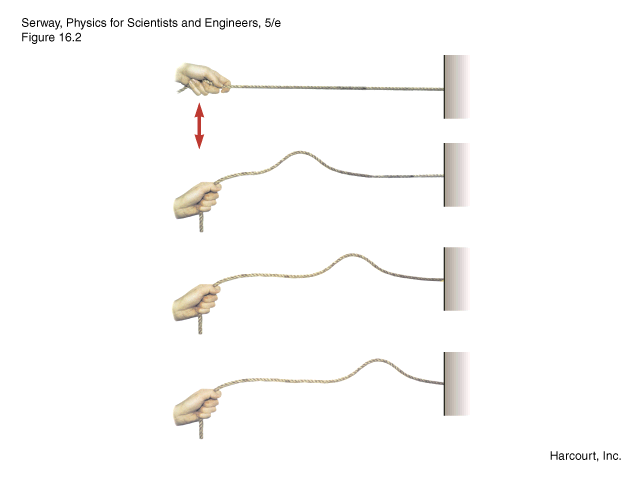 Transverse waves:
The particles of the disturbed medium move perpendicular to the wave motion
particle
wave
Traveling waves
Longitudinal waves:
The particles of the disturbed medium move parallel to the wave motion
Longitudinal waves:
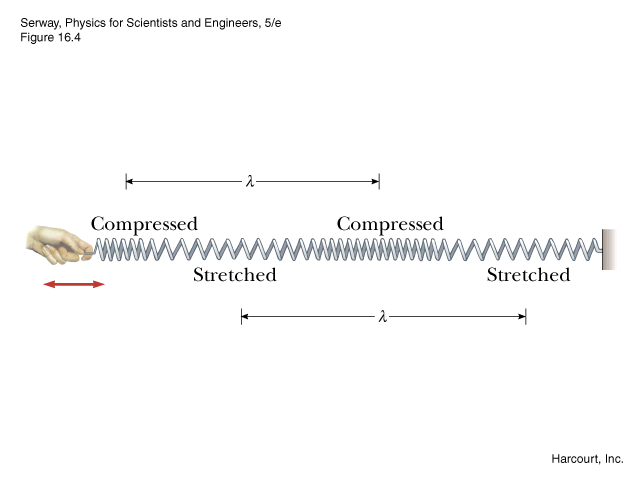 Five i-clickers: 
A:	transverse
B:	longitudinal
C:	rotational
D:	other
Examples of waves:

“Bump” traveling down a rope:_______
Compression of a slinky:____________
Sound waves:_____________________
“La ola” in a stadium (getting up/sitting down):____________
Water wave: ____________________________
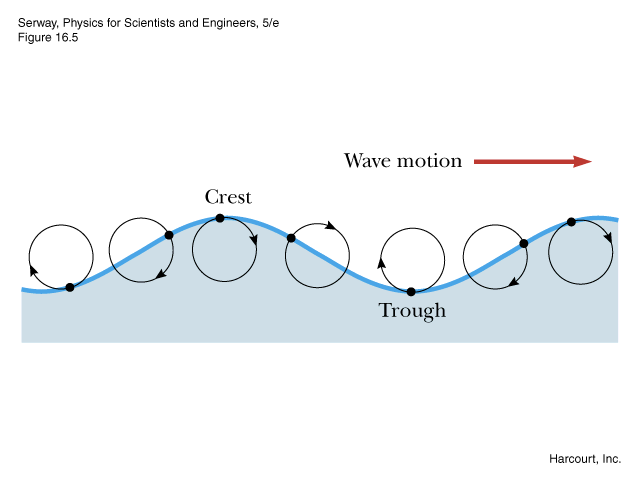 One-dimensional traveling waves
Consider a pulse moving down a rope.  
The pulse moves at a speed v.
  The displacement y is a function of x and the time t
If wave travels to the left:
If wave travels to the right:
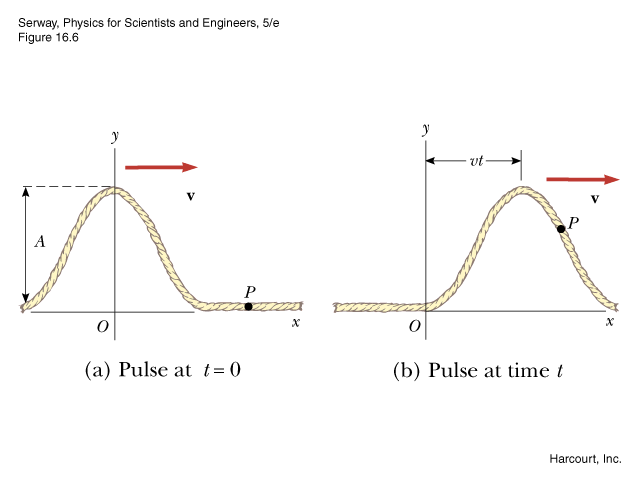 Stationary sin-function
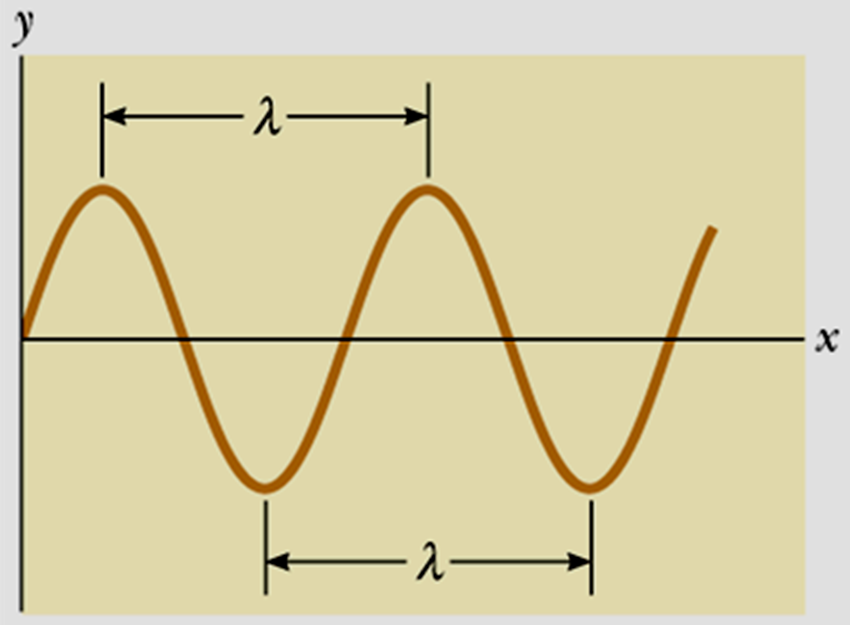 l is the wavelength of the wave
k is the wave vector (wave number) of the wave
	(Note: This is not the spring constant, k!)
Traveling sinusoidal waves
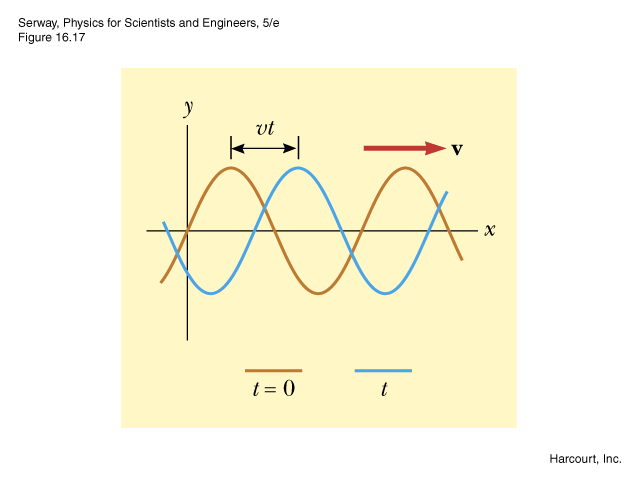 Brown curve: 
Snap shot at time t = 0

Blue curve:
Snap shot at later time.
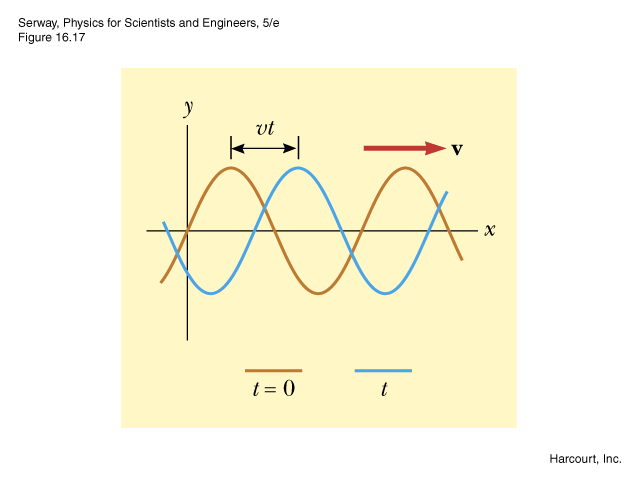 Traveling sinusoidal waves
The function describing a traveling sinusoidal wave:
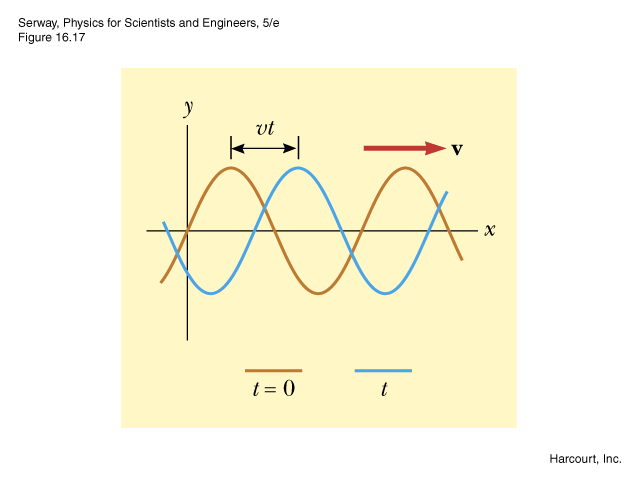 Sinusoidal waves
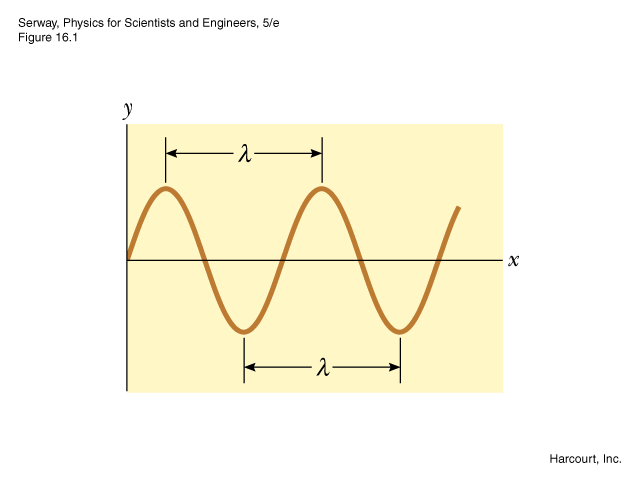 Basic Variables of Wave Motion
Terminology to describe waves
Crest: “Highest point” of a wave
  Wavelength l: Distance from one crest to the next crest.
  Wavelength l: Distance between two identical points on a wave. 
  Period T: Time between the arrival of two adjacent waves.
  Frequency f: 1/T, number of crests that pass a given point per unit time
Black board example 16.1
Traveling sinusoidal wave
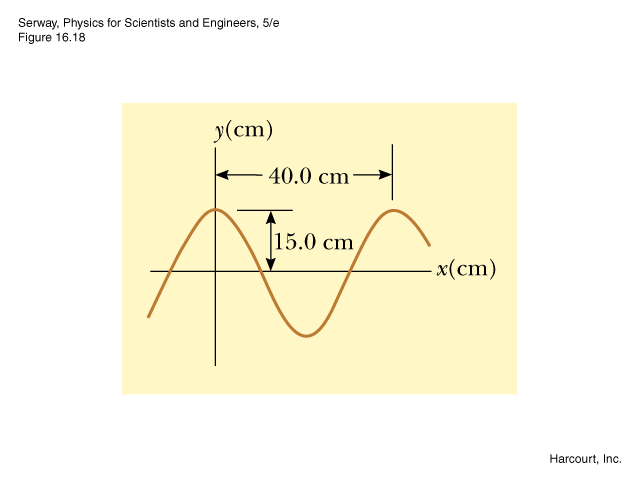 A sinusoidal wave traveling in the positive x-direction has an amplitude of 15.0 cm, a wavelength of 40.0 cm, and a frequency of 8.00 Hz.
Find the wave number k, the period T, the angular frequency w and speed v of the wave. 
If the vertical displacement of the medium at t = 0 and x = 0 is 15.0 cm, what is the phase constant F?
Write a general expression for the wave function. 
What is the transverse speed of a particle at x = 0.1 m and t = 0.
Speed of waves on a string
Transverse wave:
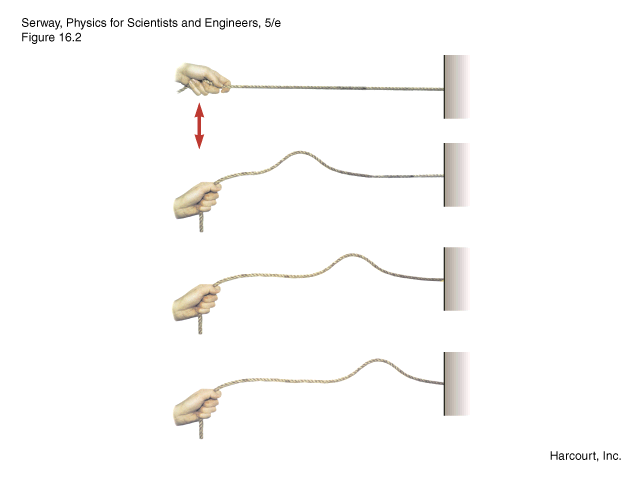 Speed of wave
Where:
T… tension in rope (don’t confuse with period T)
m = m/L mass per unit length of rope
Reflection of a traveling wave on rigid wall
-  If a wave encounters a “denser”, new medium, or a rigid wall, it gets reflected.  
-  In this case the reflected pulse is inverted upon reflection
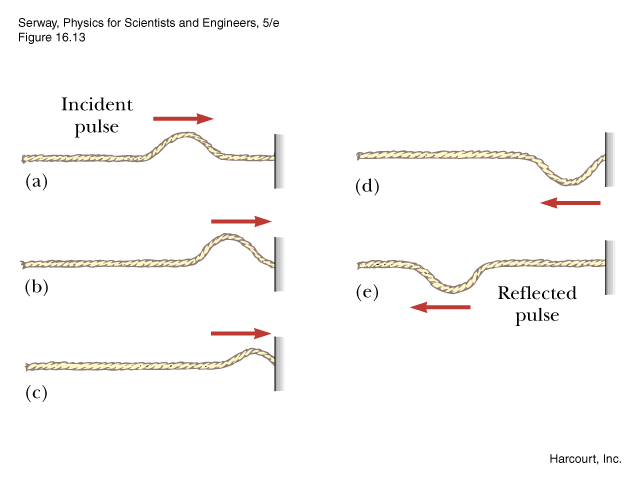 Reflection of a traveling wave on a loose end
-  If a wave encounters a “less dense” medium or an end it also gets reflected.  
-  In this case the reflected pulse is not inverted upon reflection.
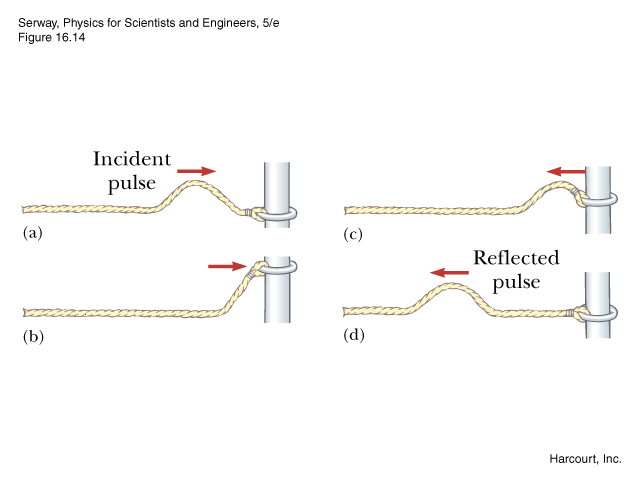 Transmission:	Light string  heavier string
The transmitted pulse is not inverted.  
The reflected pulse is inverted.
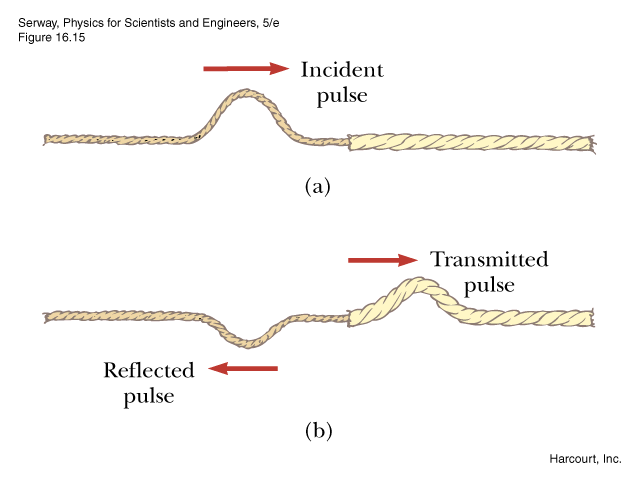 Transmission:	Heavy string  light sting
The transmitted pulse is not inverted.  
The reflected pulse is not inverted.
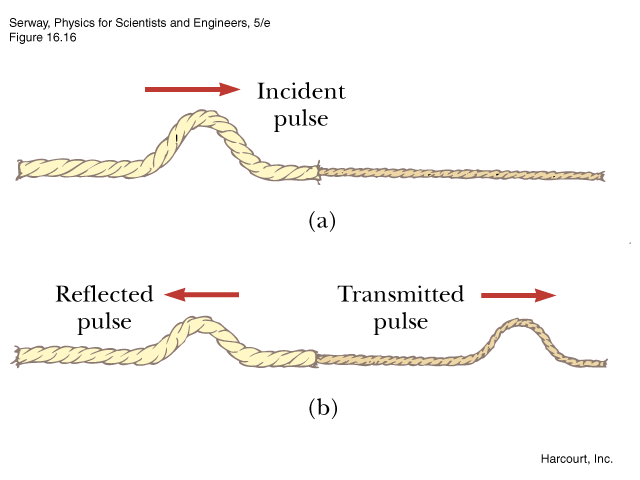 Reflection
A wave pulse travels from medium A to medium B:
If vA > vB (B is denser than A) the pulse is inverted upon reflection
If vA < vB (A is denser than B) the pulse is not inverted upon reflection